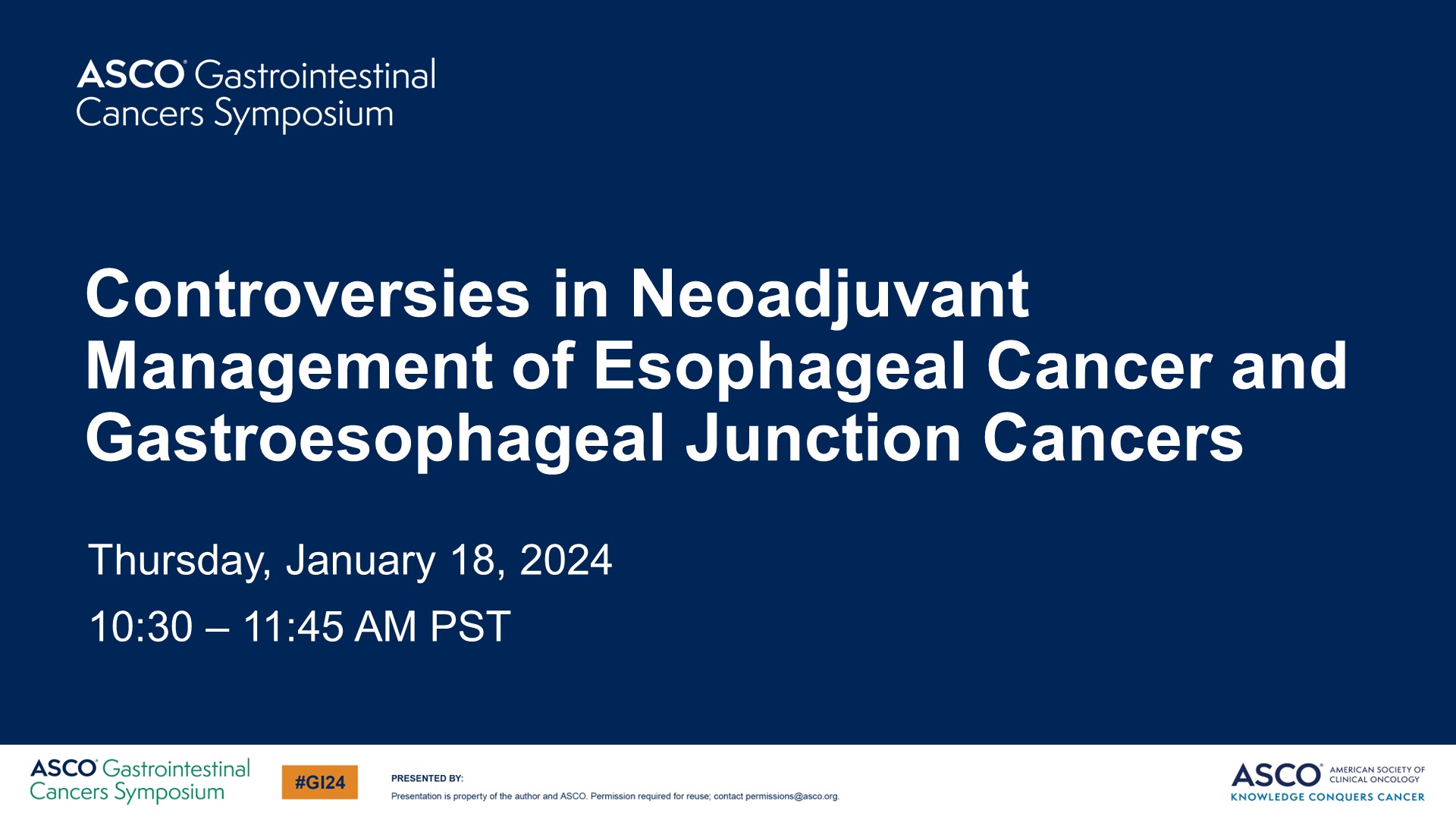 Controversies in Neoadjuvant Management of Esophageal Cancer and Gastroesophageal Junction Cancers
Content of this presentation is the property of the author, licensed by ASCO. Permission required for reuse.
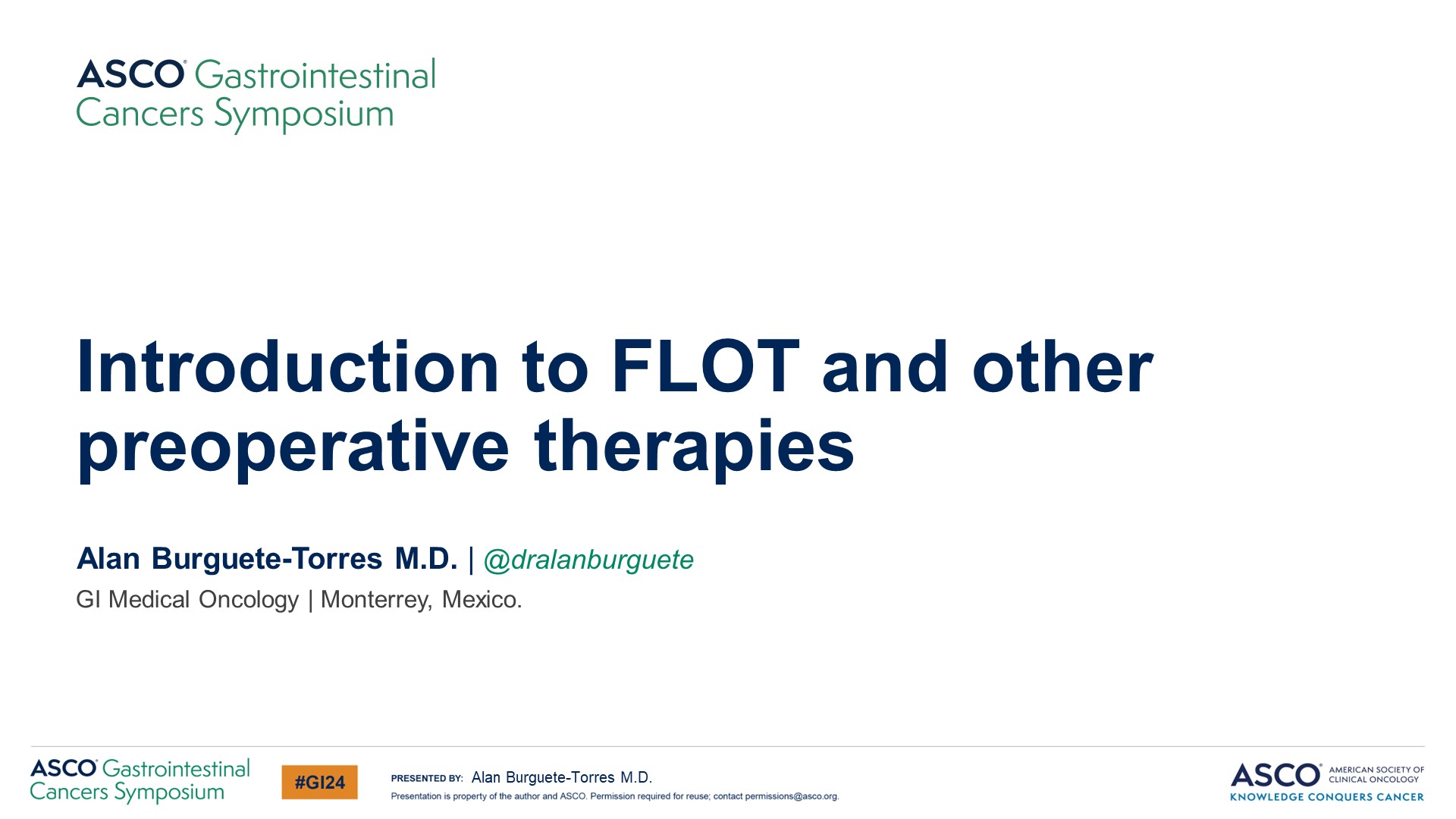 Introduction to FLOT and other preoperative therapies
Content of this presentation is the property of the author, licensed by ASCO. Permission required for reuse.
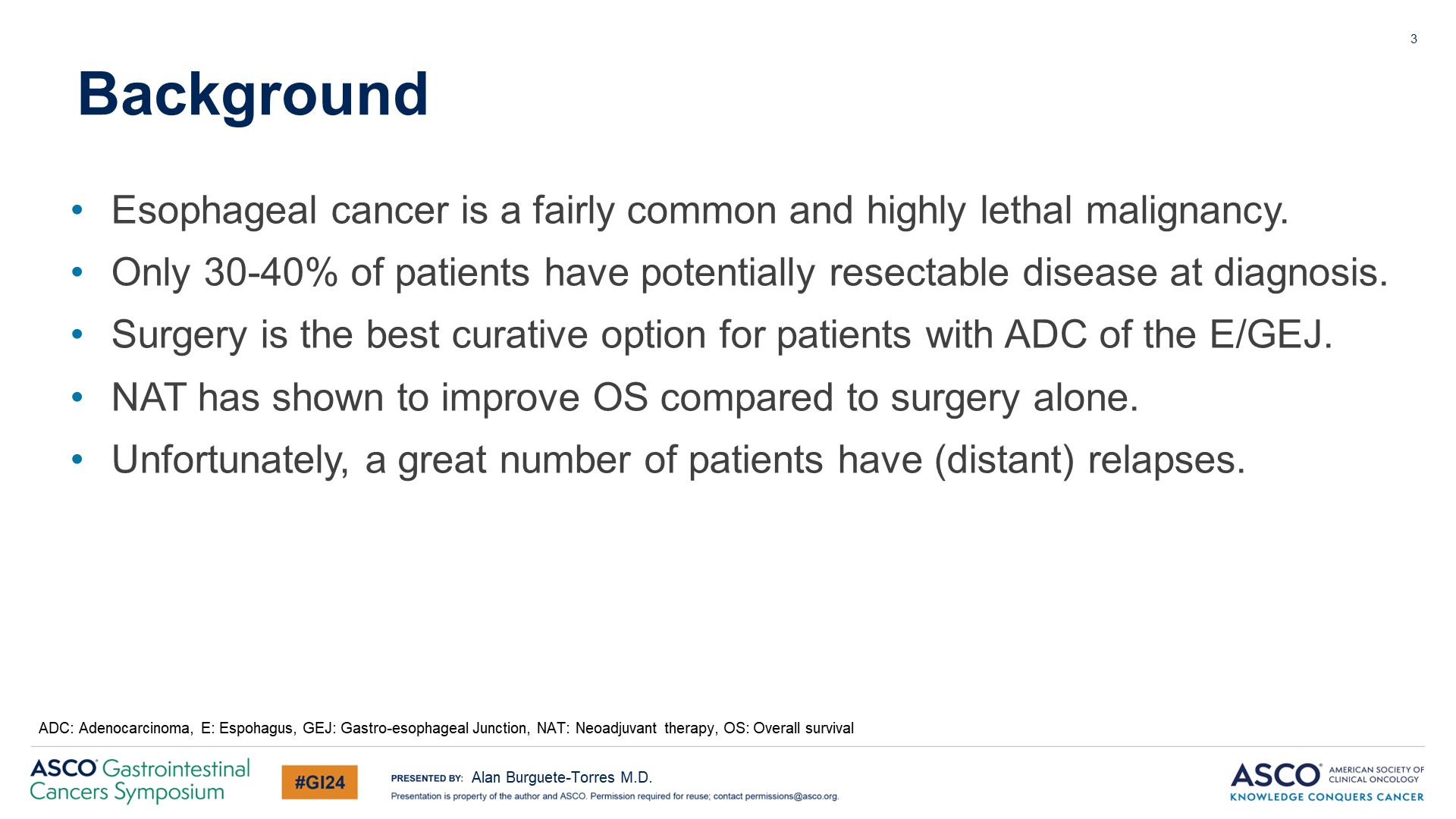 Background
Content of this presentation is the property of the author, licensed by ASCO. Permission required for reuse.
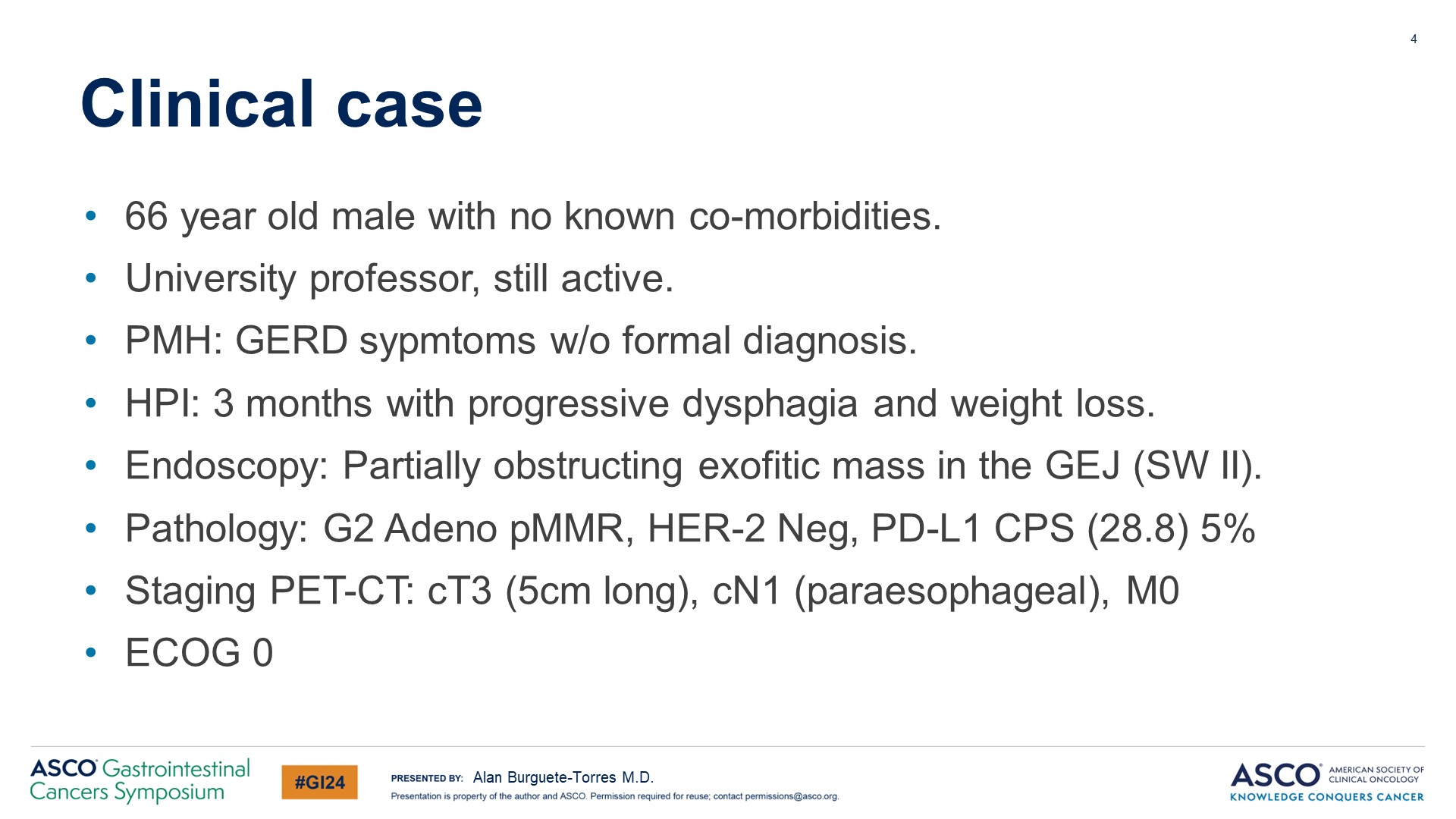 Clinical case
Content of this presentation is the property of the author, licensed by ASCO. Permission required for reuse.
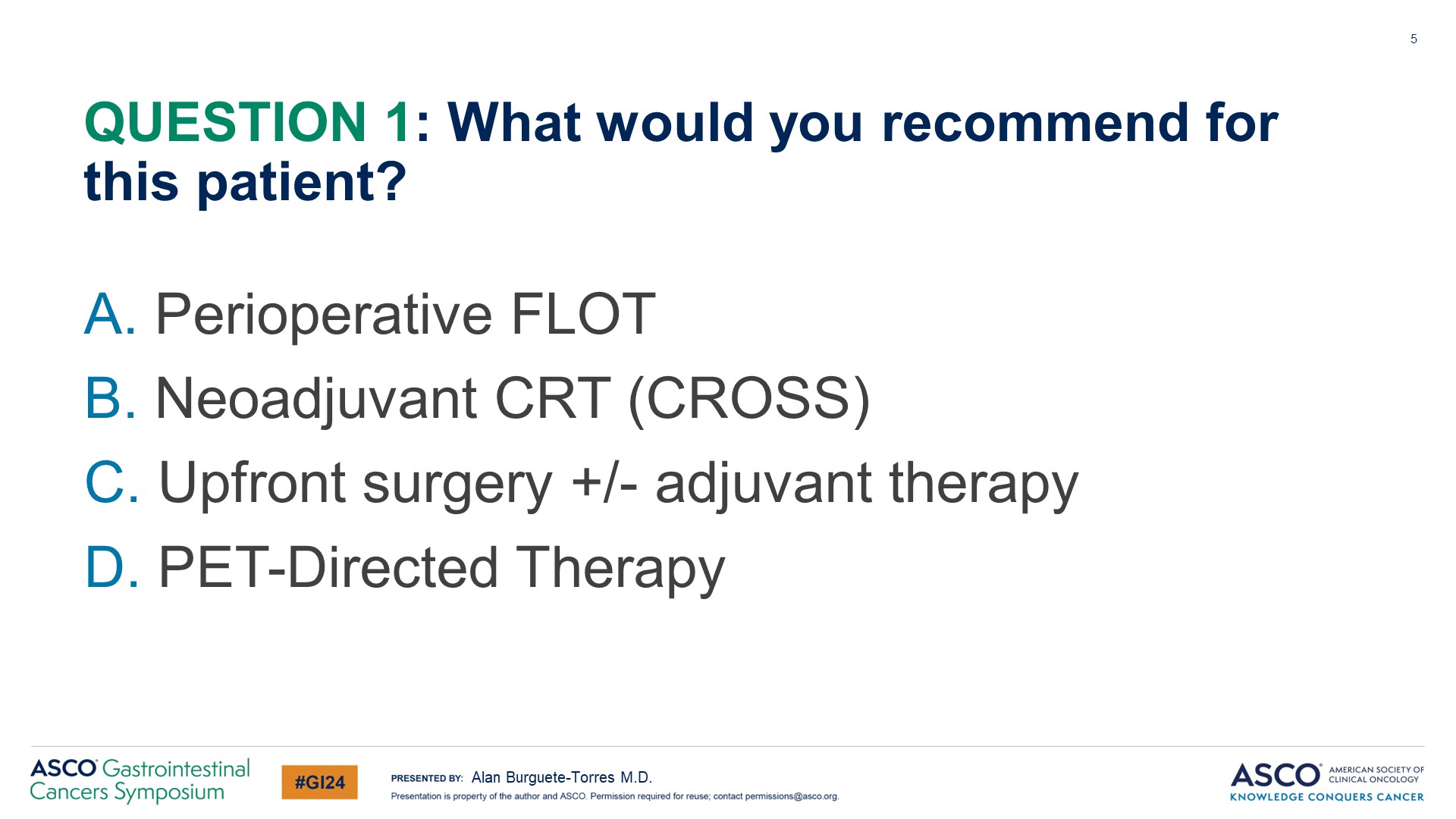 QUESTION 1: What would you recommend for this patient? <br />
Content of this presentation is the property of the author, licensed by ASCO. Permission required for reuse.
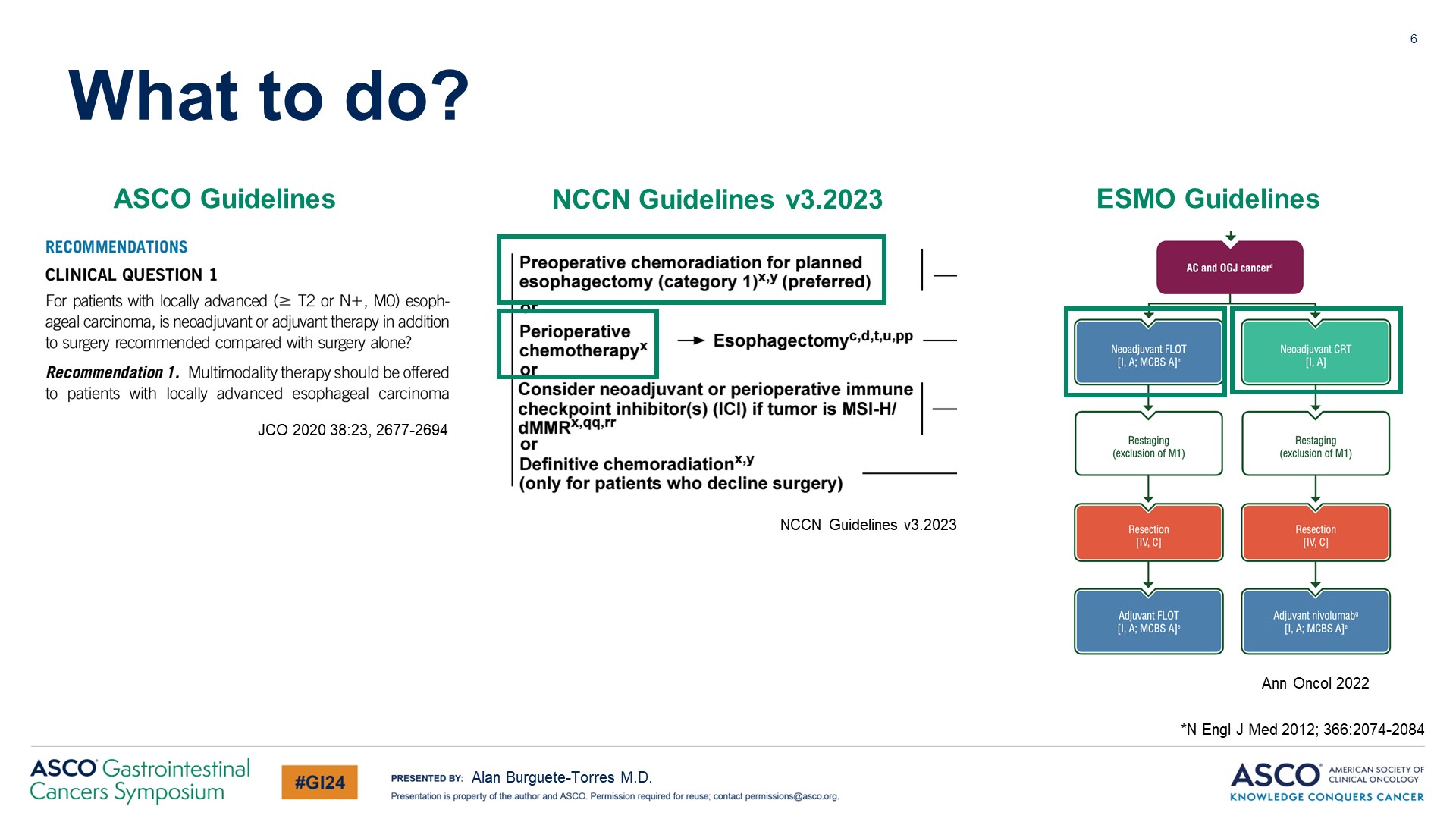 What to do?
Content of this presentation is the property of the author, licensed by ASCO. Permission required for reuse.
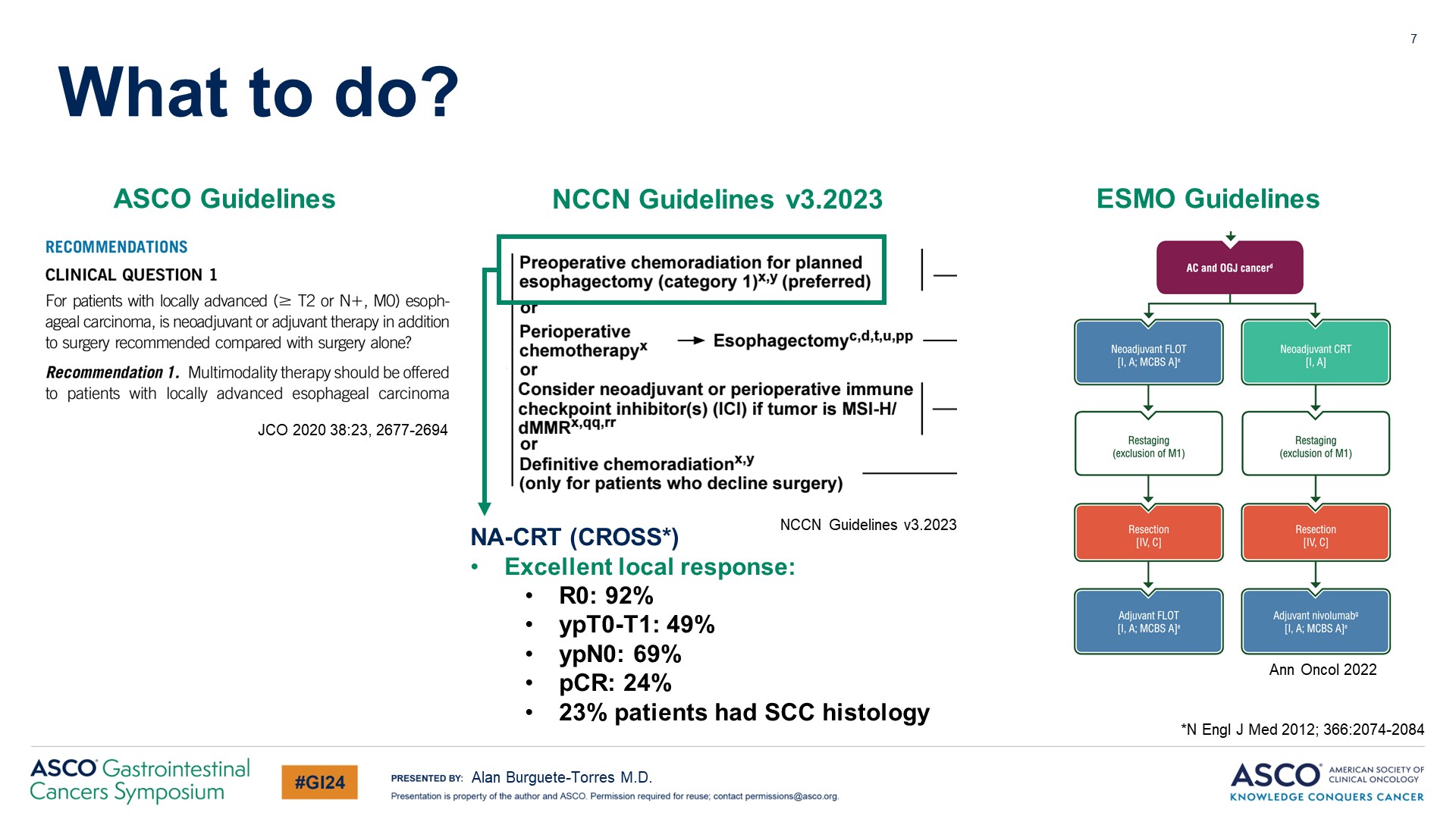 What to do?
Content of this presentation is the property of the author, licensed by ASCO. Permission required for reuse.
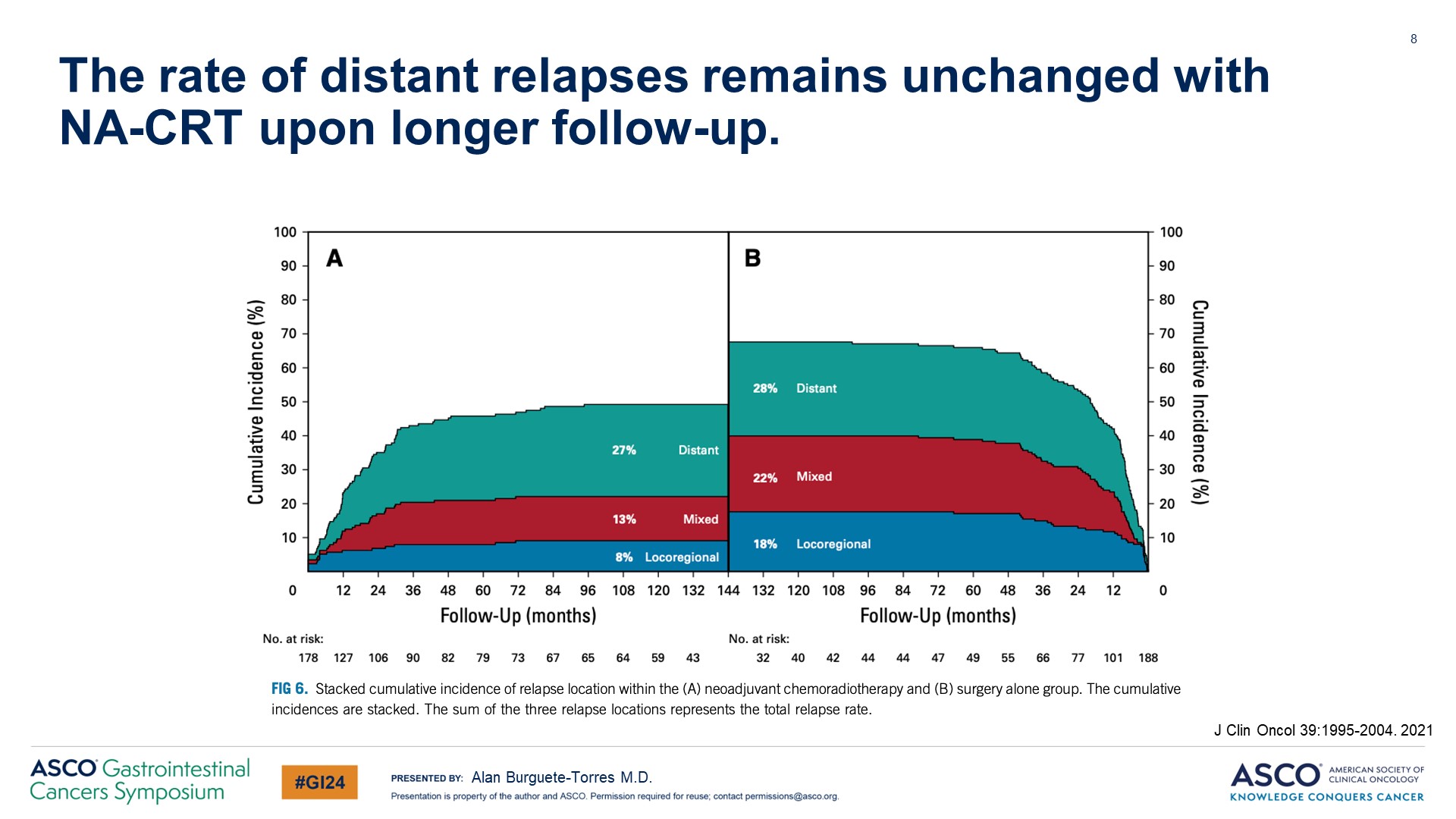 The rate of distant relapses remains unchanged with NA-CRT upon longer follow-up.
Content of this presentation is the property of the author, licensed by ASCO. Permission required for reuse.
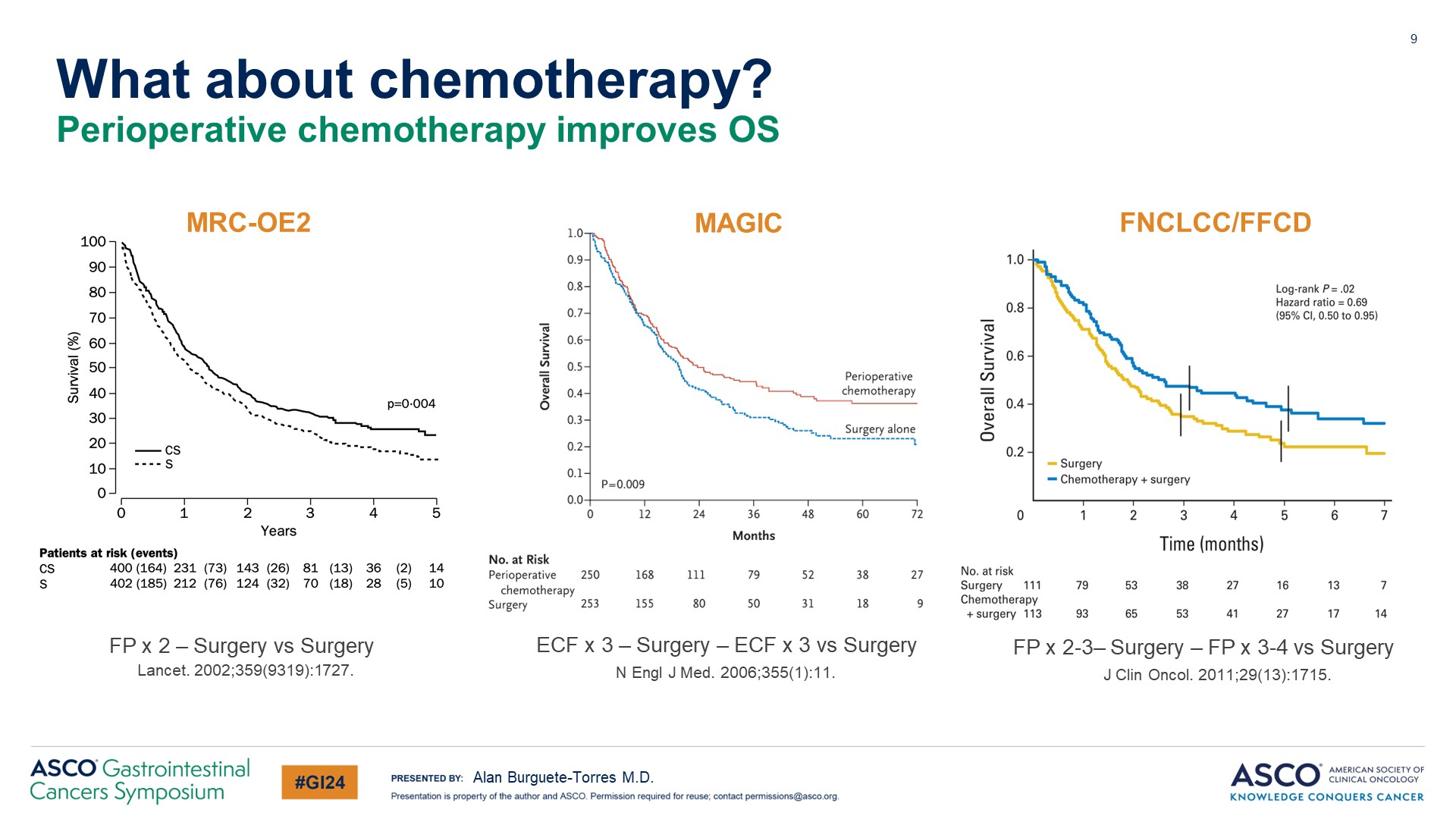 Slide 9
Content of this presentation is the property of the author, licensed by ASCO. Permission required for reuse.
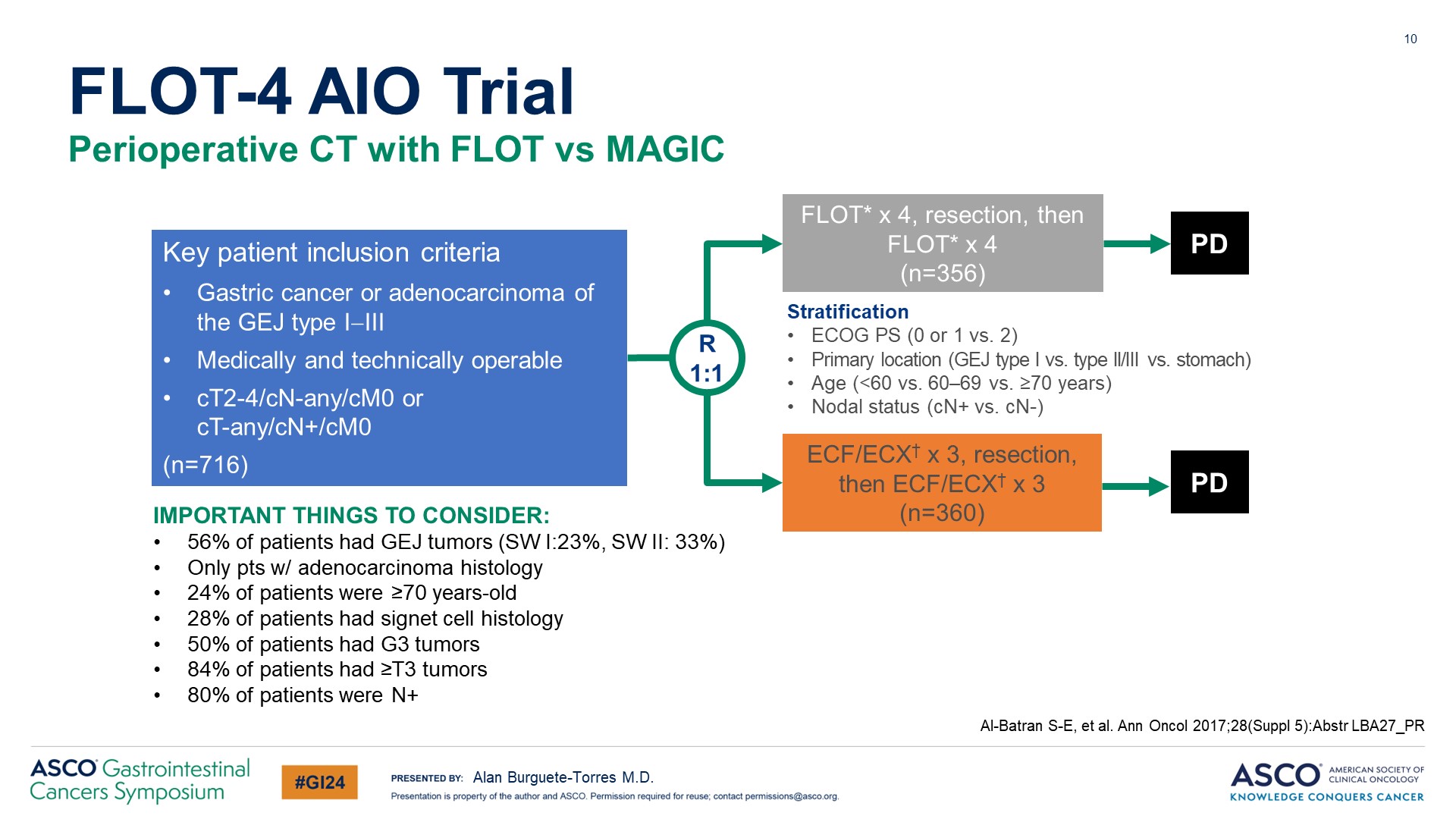 Slide 10
Content of this presentation is the property of the author, licensed by ASCO. Permission required for reuse.
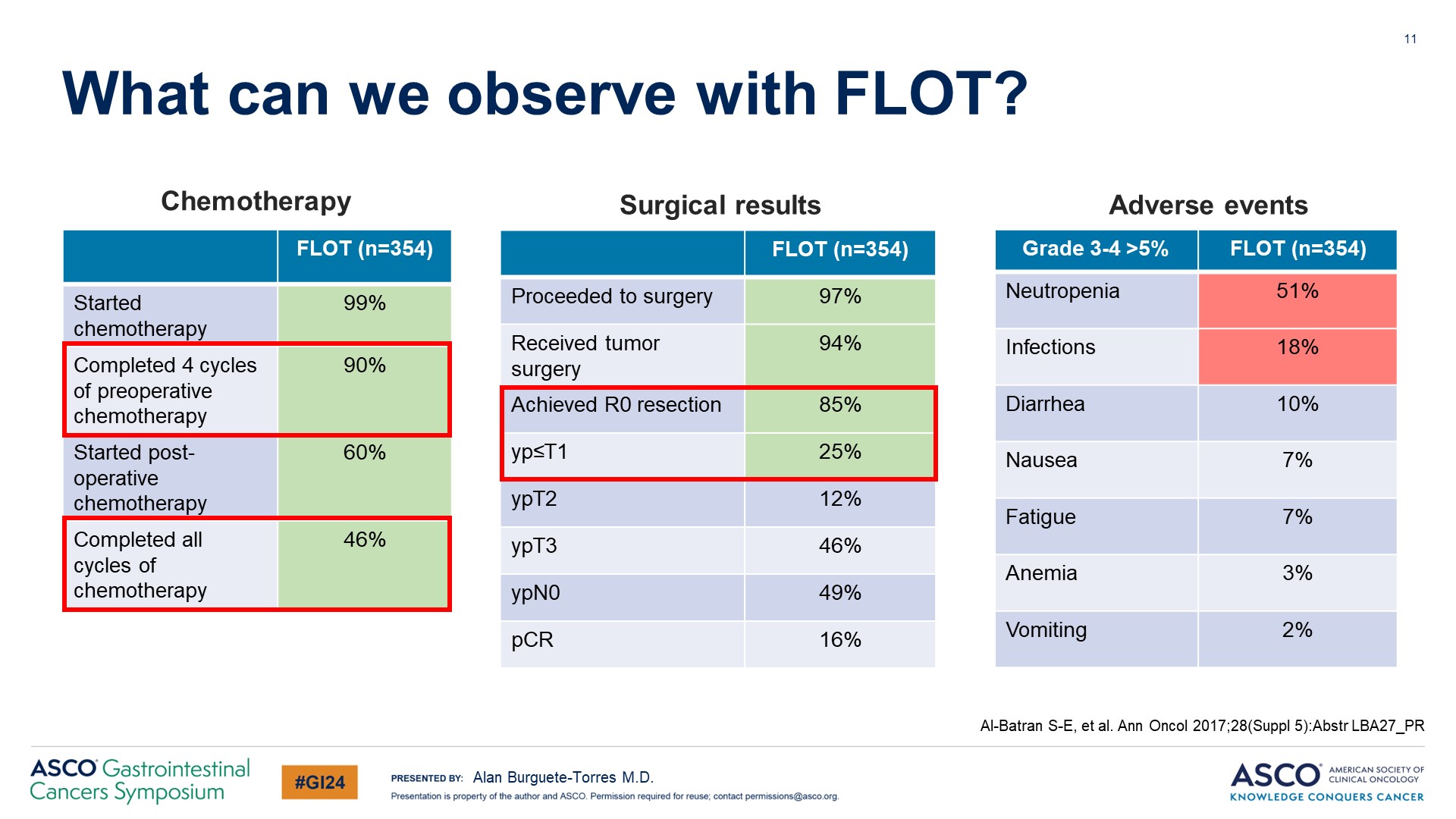 Slide 11
Content of this presentation is the property of the author, licensed by ASCO. Permission required for reuse.
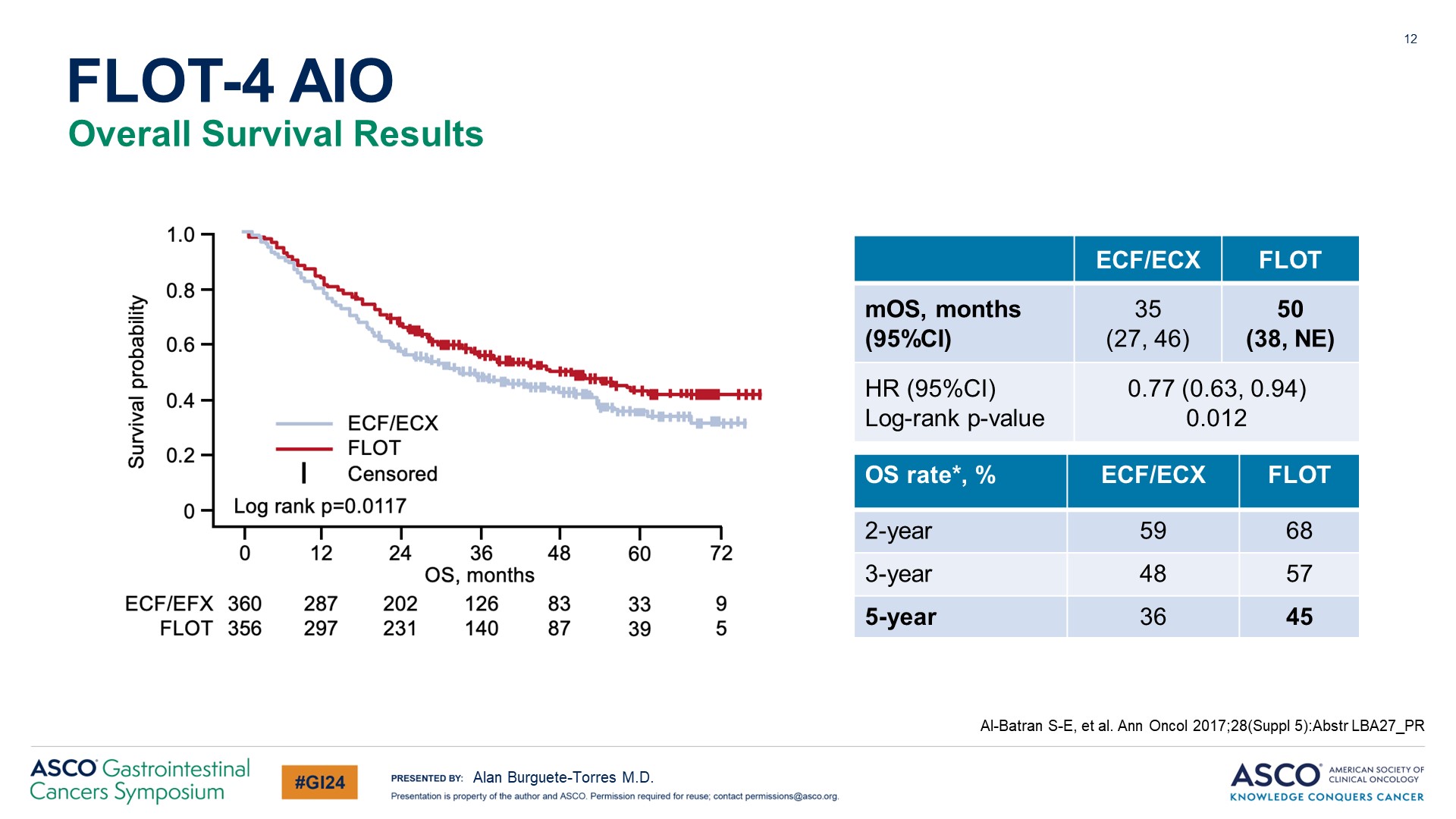 Slide 12
Content of this presentation is the property of the author, licensed by ASCO. Permission required for reuse.
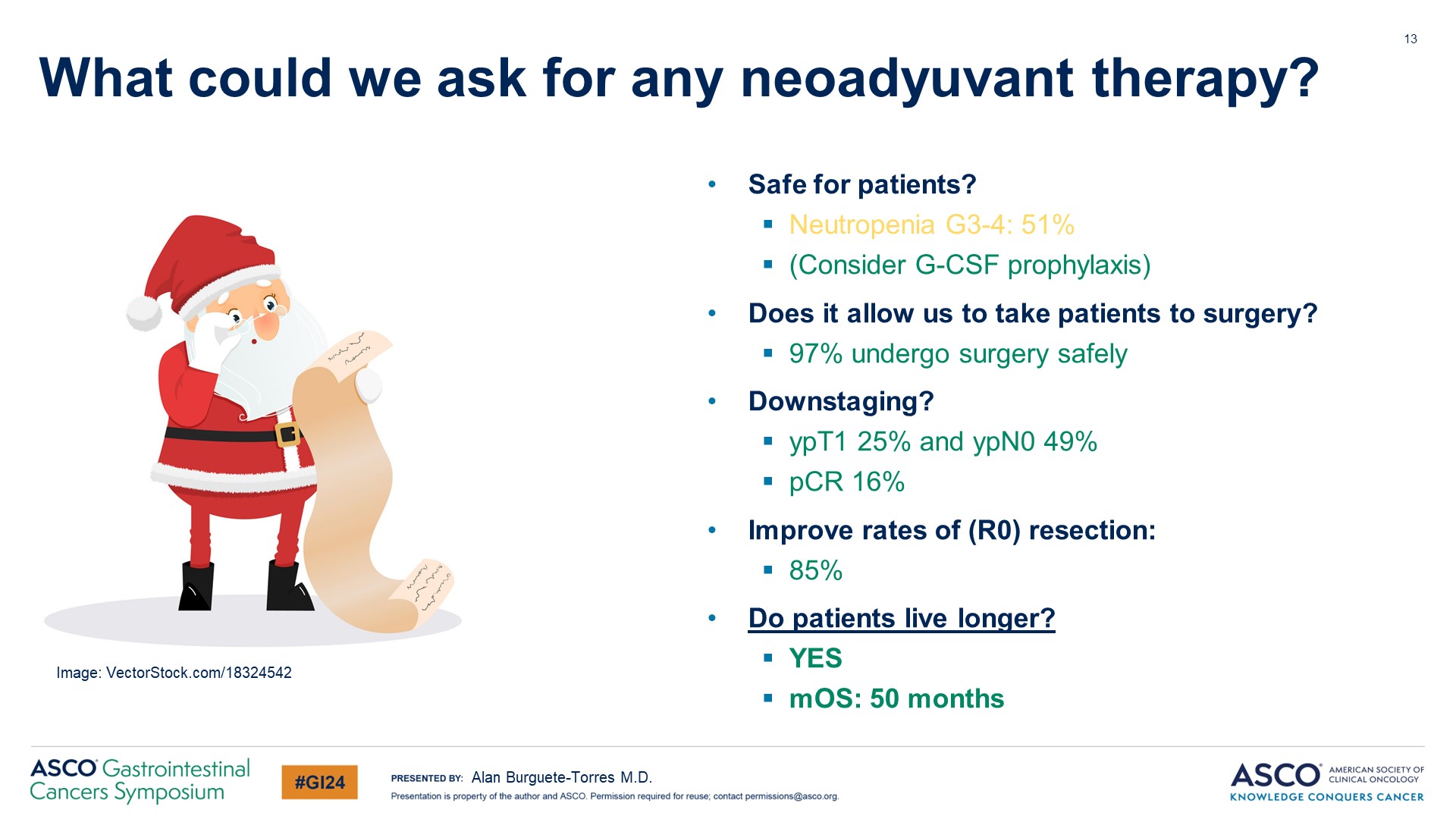 What could we ask for any neoadyuvant therapy?
Content of this presentation is the property of the author, licensed by ASCO. Permission required for reuse.
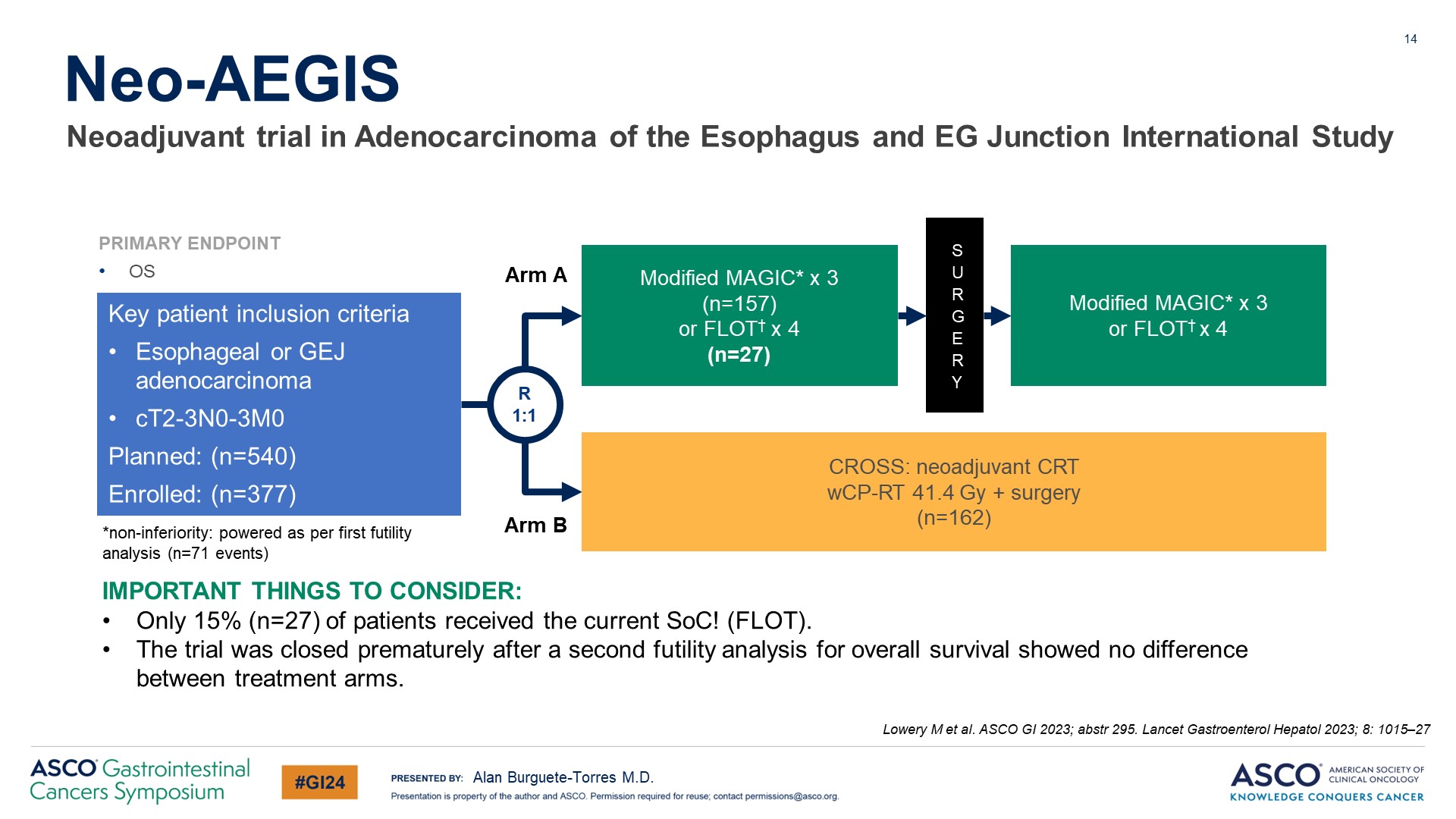 Neo-AEGIS
Content of this presentation is the property of the author, licensed by ASCO. Permission required for reuse.
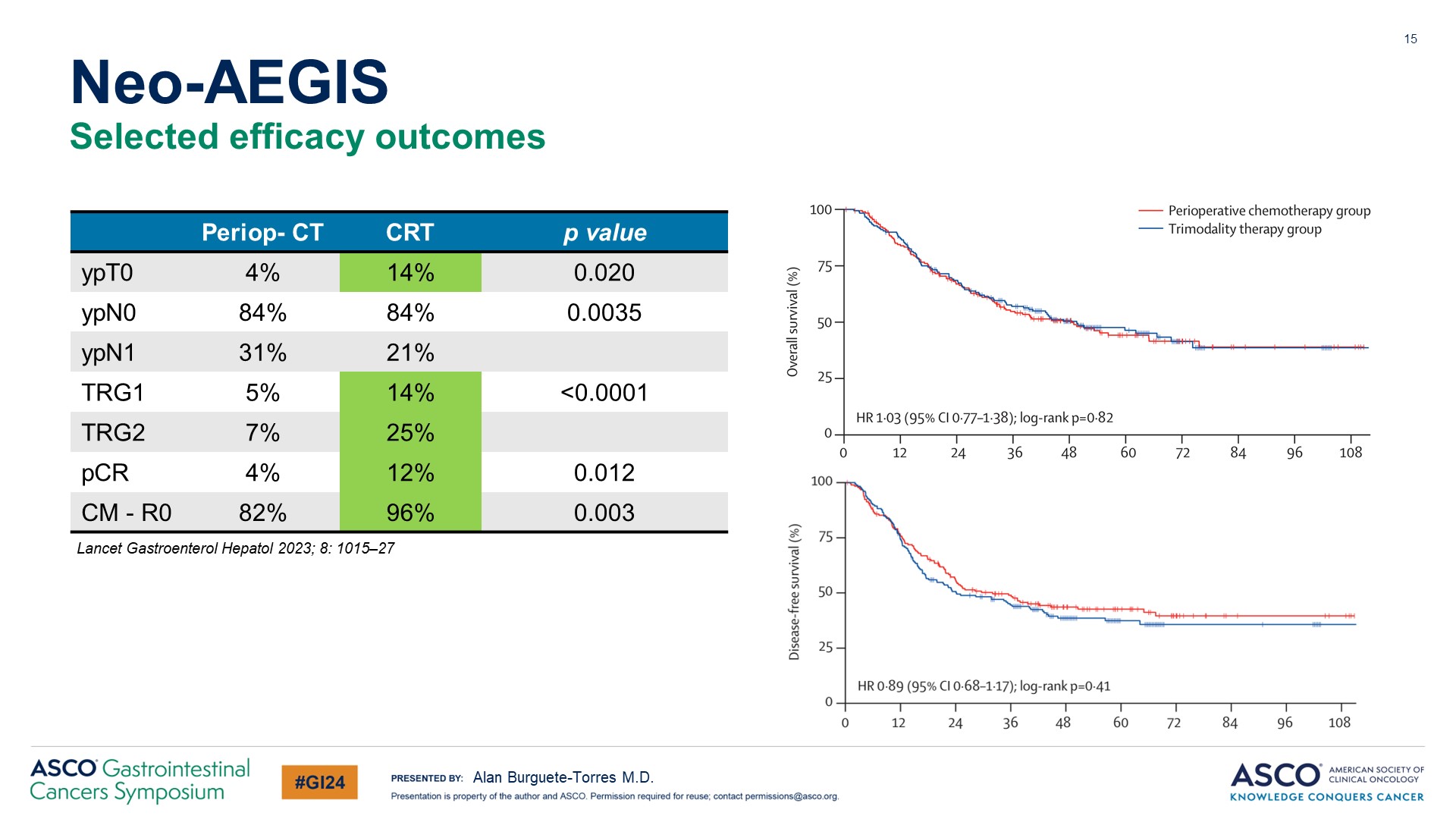 Neo-AEGIS
Content of this presentation is the property of the author, licensed by ASCO. Permission required for reuse.
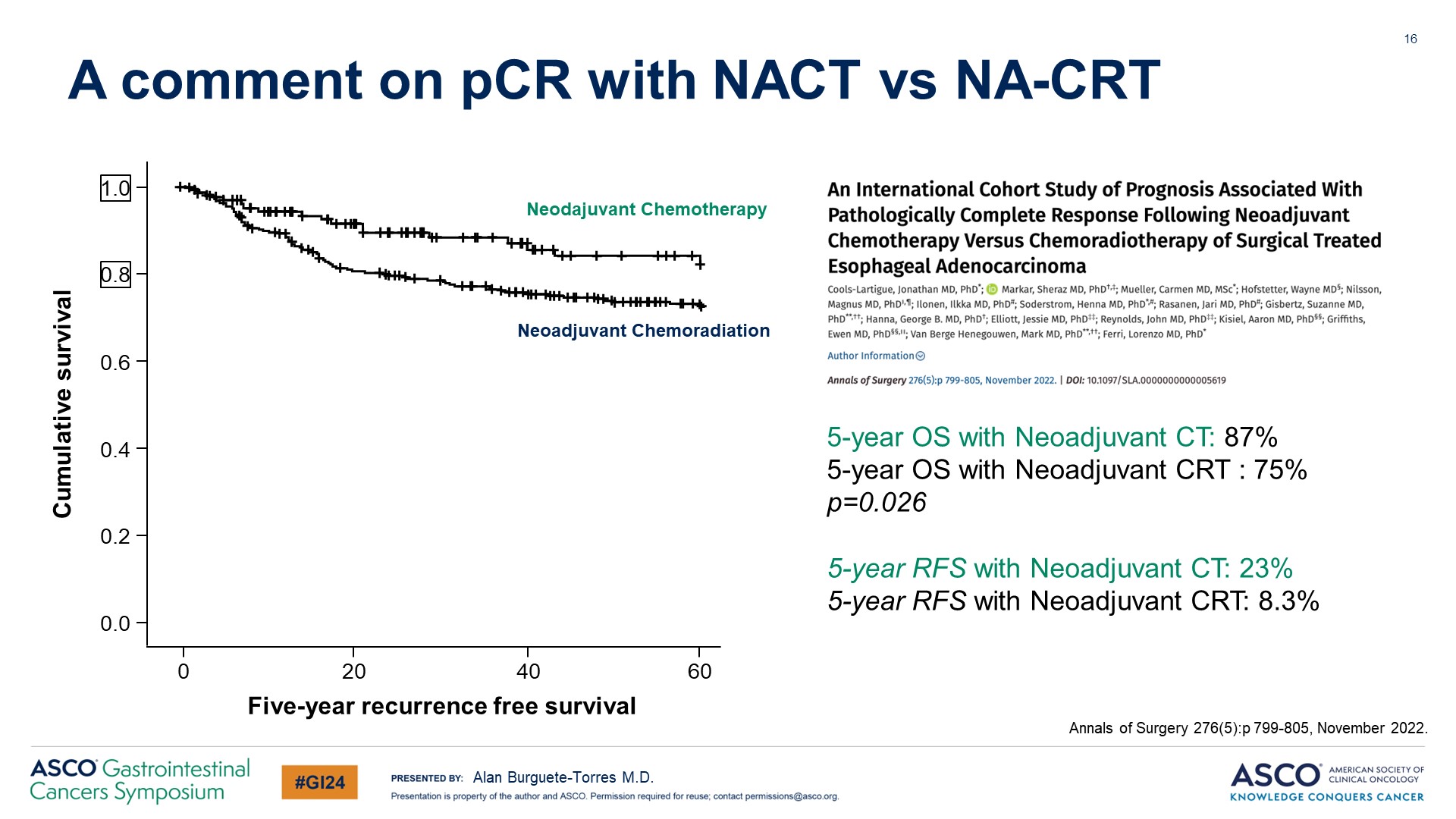 A comment on pCR with NACT vs NA-CRT
Content of this presentation is the property of the author, licensed by ASCO. Permission required for reuse.
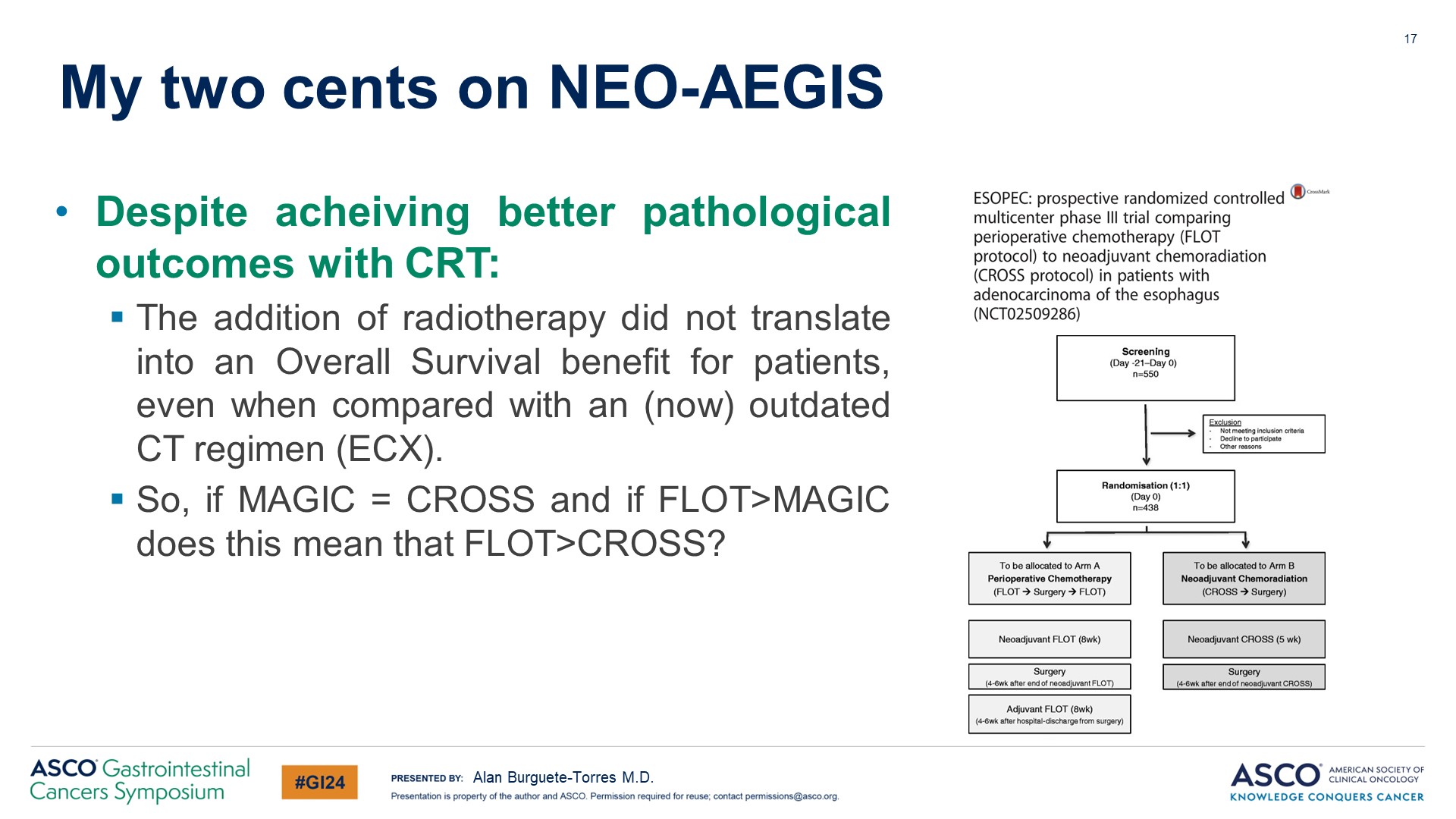 My two cents on NEO-AEGIS
Content of this presentation is the property of the author, licensed by ASCO. Permission required for reuse.
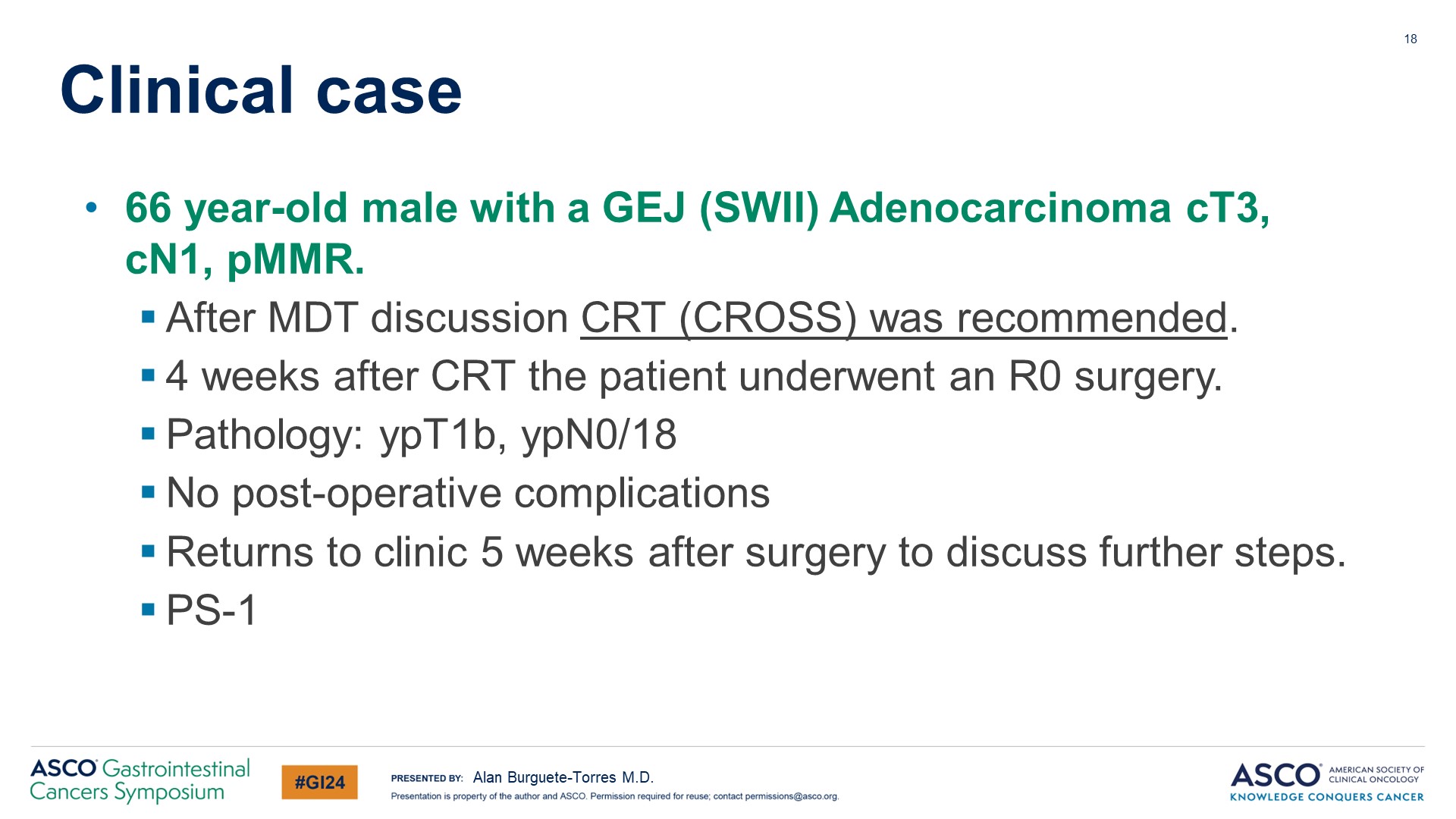 Clinical case
Content of this presentation is the property of the author, licensed by ASCO. Permission required for reuse.
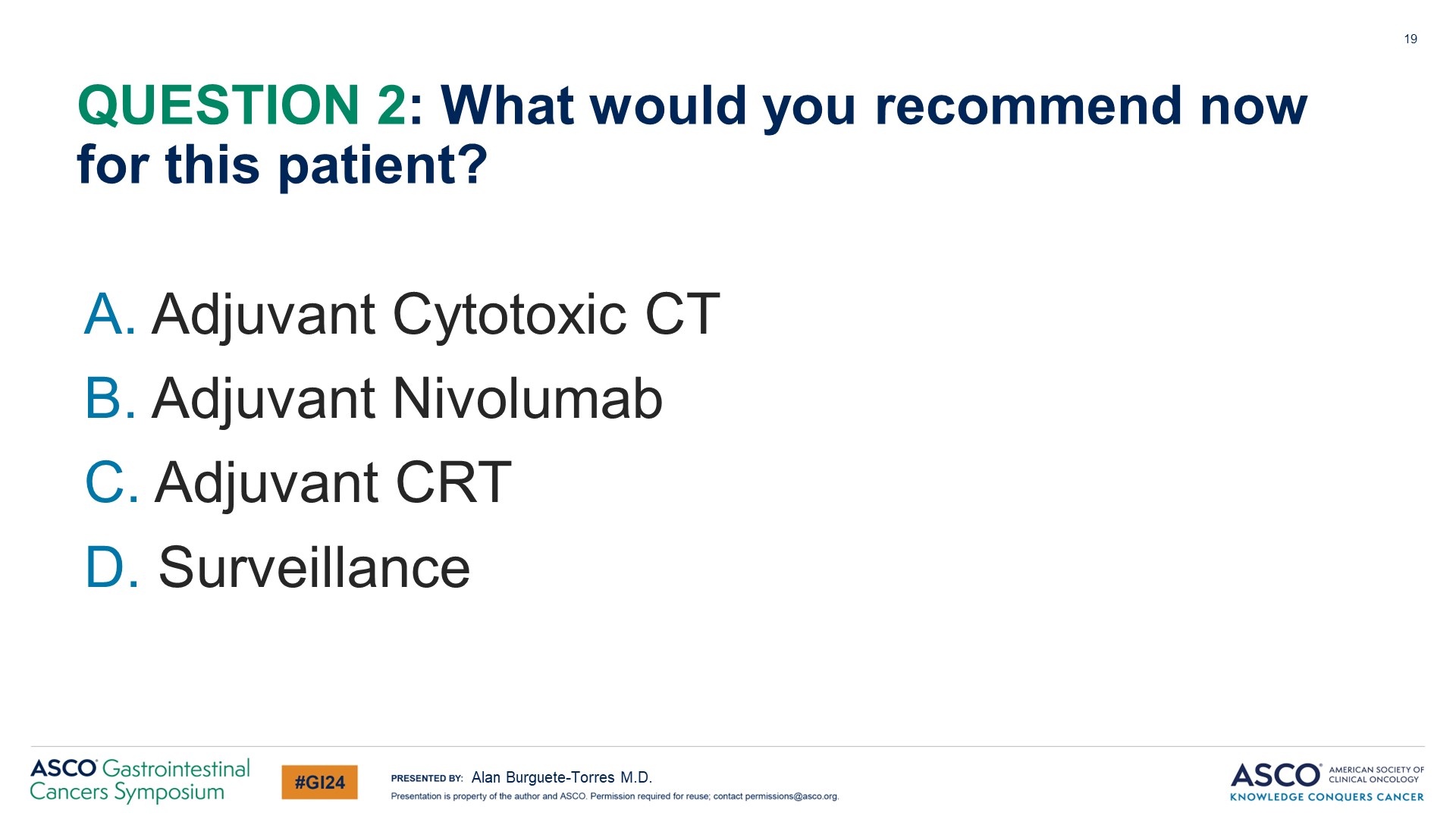 QUESTION 2: What would you recommend now for this patient? <br />
Content of this presentation is the property of the author, licensed by ASCO. Permission required for reuse.
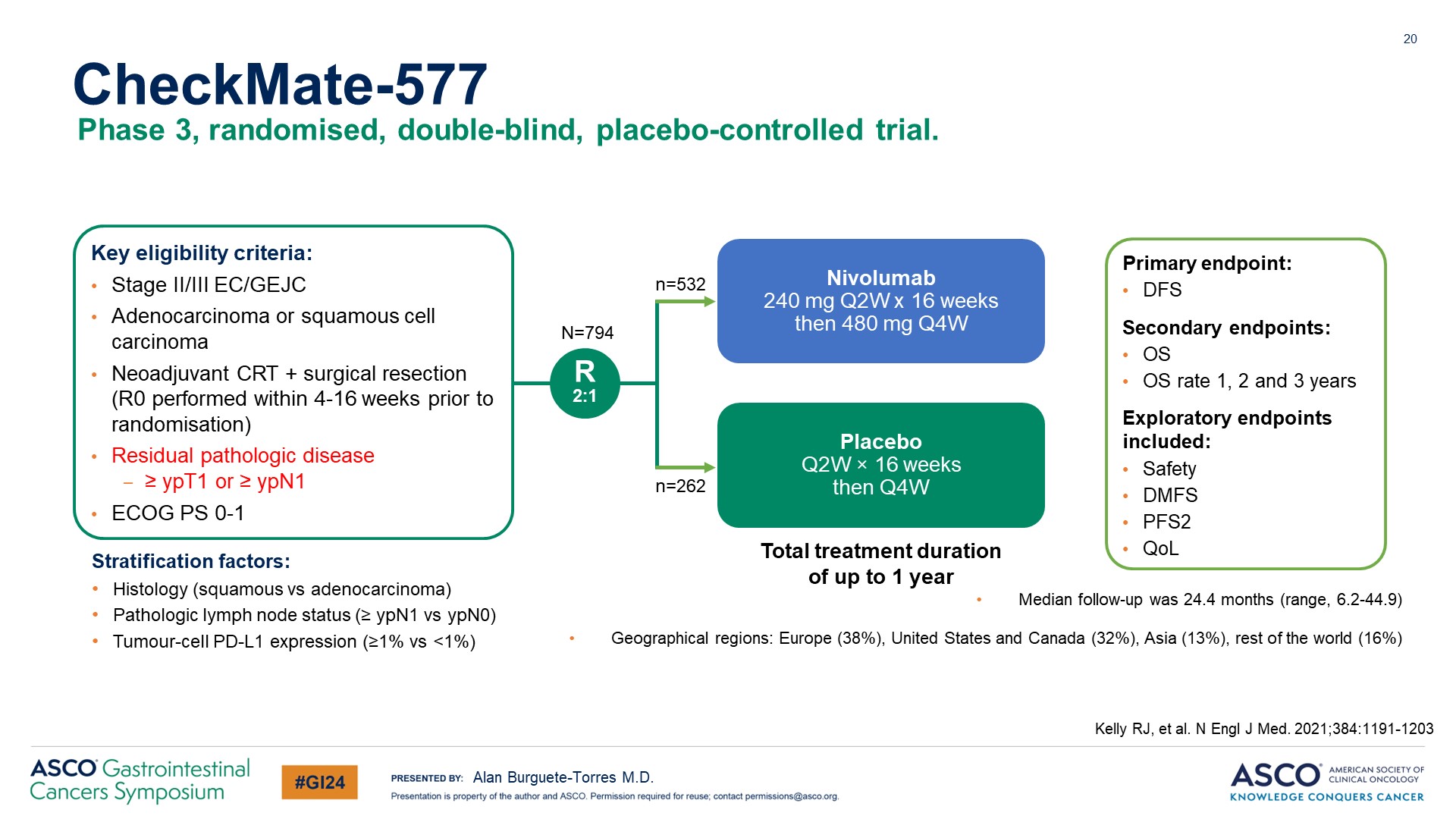 Slide 20
Content of this presentation is the property of the author, licensed by ASCO. Permission required for reuse.
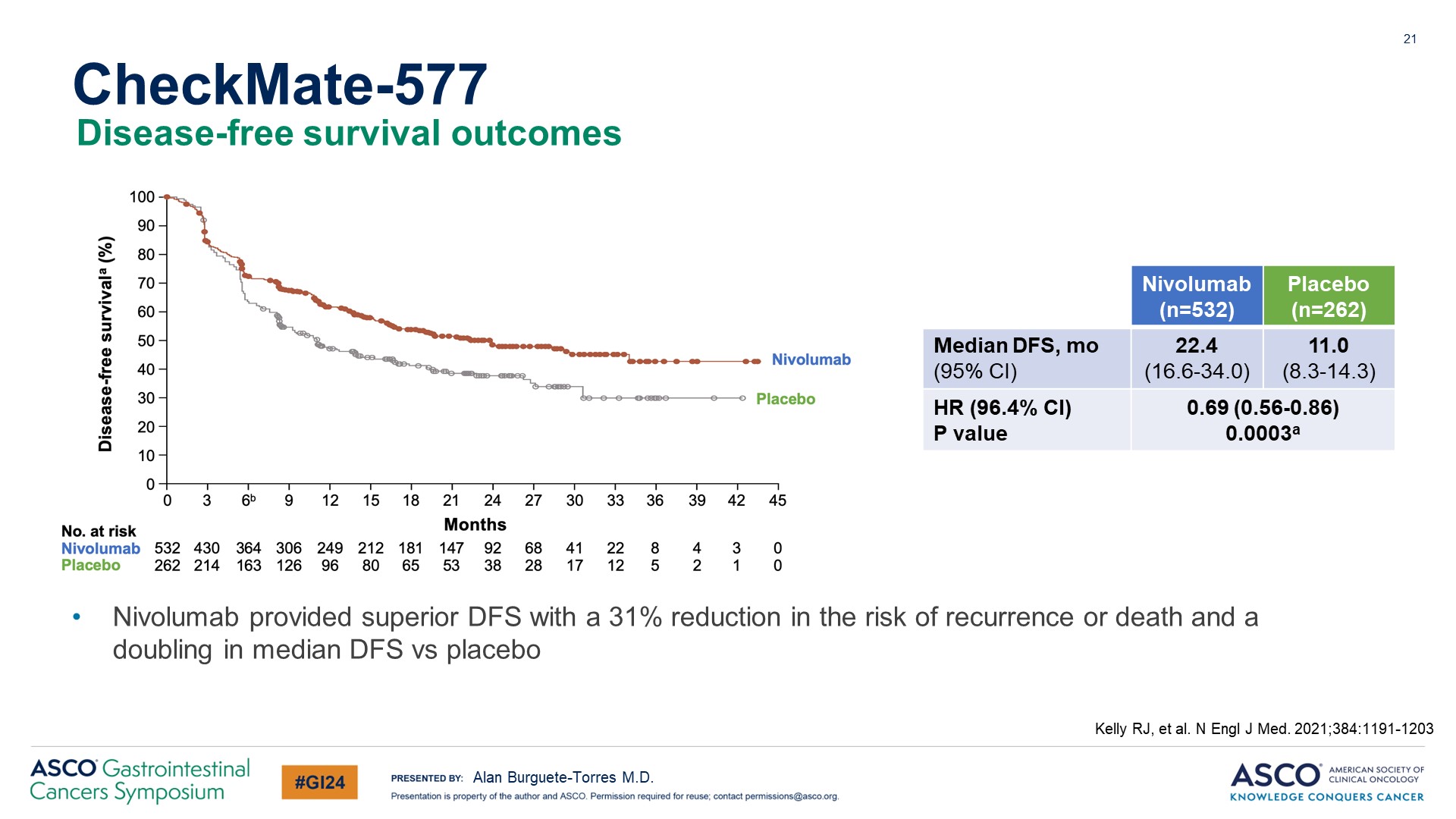 Slide 21
Content of this presentation is the property of the author, licensed by ASCO. Permission required for reuse.
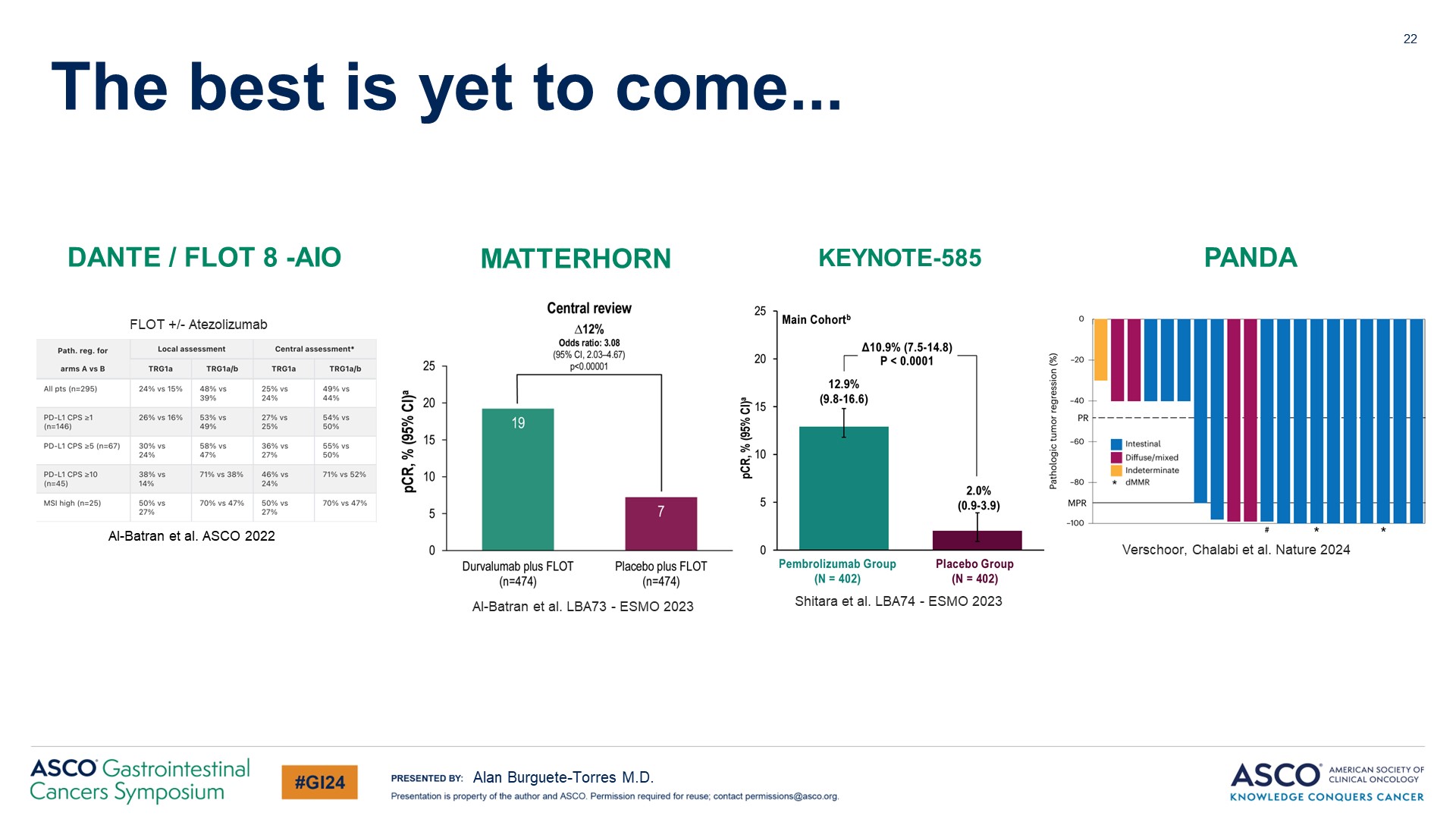 The best is yet to come...
Content of this presentation is the property of the author, licensed by ASCO. Permission required for reuse.
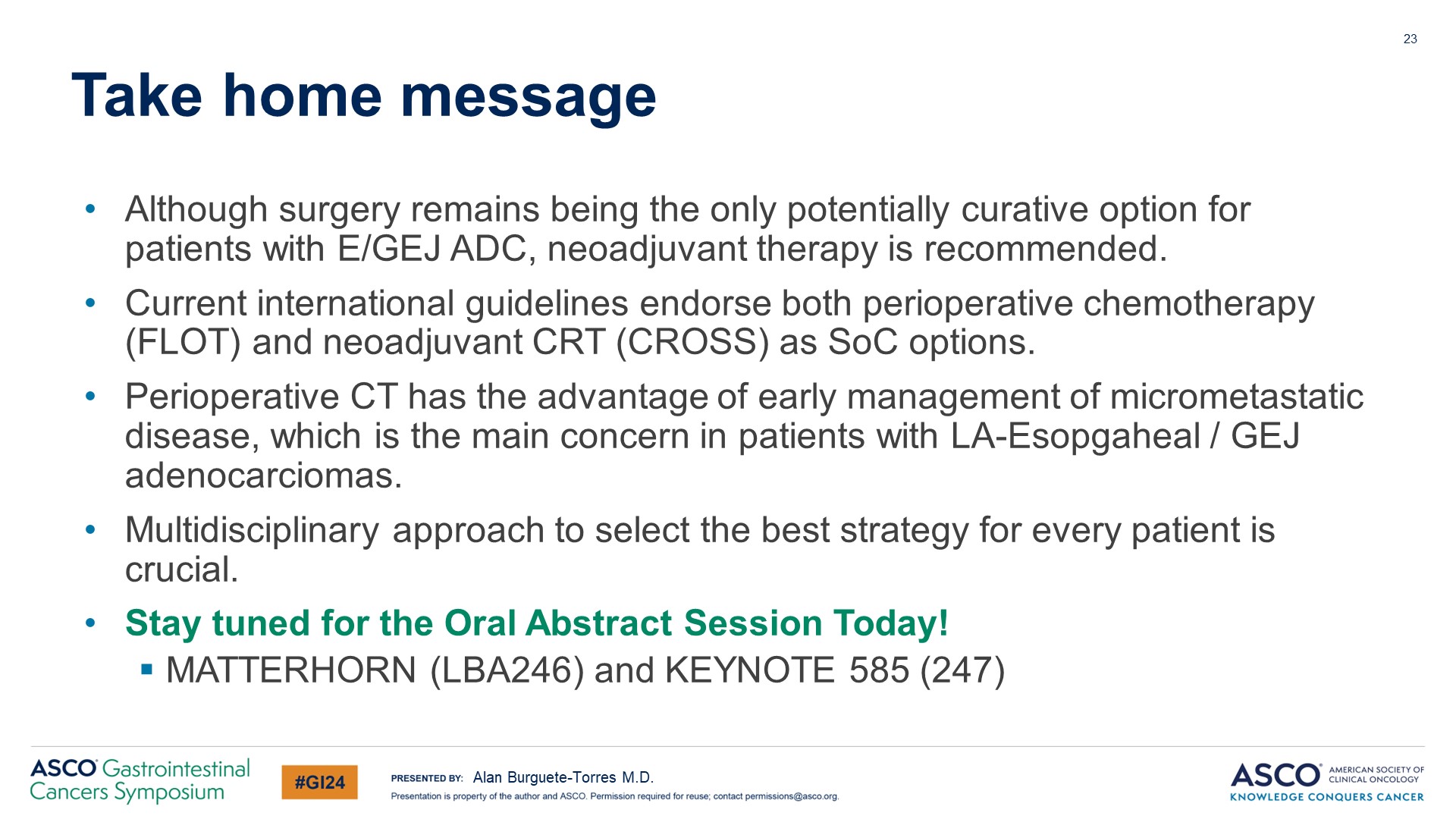 Take home message
Content of this presentation is the property of the author, licensed by ASCO. Permission required for reuse.